Technical Activities DivisionStrategic Alignment
Transportation is changing … and so is TRB

Briefing for 
TRB Core Program Sponsors and TAD Volunteers
August 2019
Technical Activities Standing Committees
Our origin story—our identity
TRB stands for evidence-based development of knowledge and practice and for transportation innovation in service to the country
For a century TRB has been serving the country through our volunteers’ expertise and our institutional mission, standards and reputation

TRB began as the National Highway Research Advisory Board in 1920
Founded to help the country prepare for that era’s “transformational technology”—the automobile
TRB’s volunteer committees identified gaps in knowledge and practice that would require research and field testing and guided that research to help fill those gaps
By the 1970s TRB’s mission had become multi-modal, growing over the years to include everything from bus rapid transit to shared mobility and freight data management and much more
On the Cusp of TRB’s Second Century
Once again, transportation is undergoing a period of rapid and transformational—even disruptive—change
The opportunities and challenges facing transportation are precisely what we are made for, and TRB is prepared to offer: 
An institutional history and reputation for national service and for independent, balanced approaches to research and innovation that can inform transportation practice and policy
A “big tent” in which everyone can come together as equals—government, industry, and university; young people starting their professional journey and the profession’s leading light’s; CEOs and technical experts
An environment in which any and all ideas can be proposed, debated, and tested on the basis of their merit
A body of dedicated volunteers with experience in every mode of transportation and expertise from a wide array of disciplines, bringing perspectives from across the country and around the world
To remain healthy and vital, an organization must be able to change as needed to continue to meet its essential mission in new contexts
This is why we are embarking on a strategic alignment
TAD Strategic Alignment
Focus on mission, quality, and impact

Components:
Review and updating of committee structure
Improvement of committee processes, activities
Re-engineering conference processes
Re-engineering Transportation Research Record
Evaluation of internal staff structure and processes
This presentation focuses on committee structure
Objectives of Strategic Alignment
Ensure that we are able to address critical and emerging transportation issues
Leveraging the multimodal, multidisciplinary, and multi-sectoral expertise on our committees
Adjusting our processes to be more responsive to the faster pace of change in transportation today
Attract broad & deep volunteer expertise, including from new disciplines and sectors
Continue to increase the quality of our products and services by updating systems and using best practices
Magnify the impact of our work through better communication and dissemination
Attract financial support from a wider array of sources by demonstrating the value and impact of TAD activities
Committee Restructuring
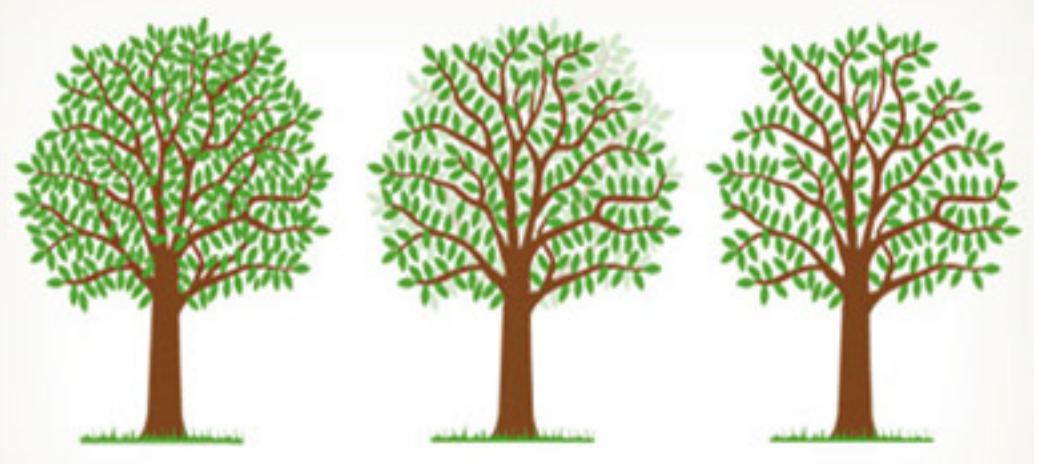 Mature Tree
Pruning
Healthier Tree
Objectives of Committee Restructuring
Refresh Technical Activities committees to better identify and deliver transportation innovations to serve the country
Attract and nurture the next generation of volunteers
Foster greater collaboration across committees, building on our unique structure of multiple modes, disciplines, and sectors
Create mechanisms to maintain a sustainable and agile organization well into the future
Key Principle
TAD Committees exist to identify critical issues and investigate and communicate evidence-based approaches to transportation issues—they should be focused on transportation research and innovation from generation and dissemination of new knowledge to implementation of solutions
They are not (merely) “communities of practice”—they should not be mostly members of a specific group
They are not (necessarily) mirrors of other transportation organizations, or other external groups, laws, regulations
TRB is uniquely able—and should be expected—to break through existing “silos” if necessary to promote research and innovation
Committees should collectively cover the spectrum of research & innovation stages
Process to Date
2016: Preliminary work by TAC working groups on ideas for improvements
2017: Committee contributions to critical issues
2018: Group Executive Board engagement on priorities
2019:
January: TAC, decision to go forward, initial discussions with Group Boards
March: Group, Section, Committee Chair input
May: Group and Section chair workshop
June: TAC meeting: “Woods Hole Structure” produced; Executive Committee support obtained
Woods Hole Group Structure
11 Groups:
Policy and Organization: focus on executive level issues
Planning, Methods, and Data
Transportation Resilience and Sustainability: NEW
Highway Infrastructure: full “life-cycle”
Safety and Operations
Transportation Users: NEW
Public Transportation
Rail
Aviation
Marine
Freight Systems
17 Sections (-23%)
~174 Committees anticipated (-18%)
Also:
Make key subcommittees more visible.
Use website to make issues visible that aren’t clear from committee titles.
Use joint subcommittees to promote crosscutting work.
Next steps
August-September 2019: committee chair consultations, sponsor outreach
Late September 2019: final structure decided
October 2019: structure documented and announced
October-December 2019: detailed implementation plans
Chairs, members, rotation plans
Staff assignments
IT changes
April 2020: new structure mostly implemented
Jan 2021 Annual Meeting—TRB’s 100th Annual Meeting
Sessions organized by new committees
All new committees meet, many perhaps for the first time
Are the changes completed?
A goal of this effort is to create a culture in which change can happen more easily and to put processes in place that will support more agile change
This structure is not “perfect”—no structure will be
We will gather input on how this structure is functioning and may make small adjustments in a year or two
We will review all committee scopes, activities, membership to ensure that they are aligned with mission and current context; this may lead to additional changes as well
We will develop procedures for regularly assessing and adjusting committee structure to keep TAD committees fresh through targeted changes, reducing the need to perform periodic comprehensive restructuring.
What does this mean for volunteers?
Some committees/sections/groups will be moved, merged, or disbanded
Some new groups/sections/committees will be created
All volunteers and sponsors will have the opportunity to offer input through an online survey
Details will be worked out for each group or section but in many cases current chairs and committee members will be able to complete their terms, though perhaps in a different role
With a culture more open to change, adjustments will be possible in the future
We hope volunteers will see this as an opportunity to explore new ideas and connections
What does this mean for sponsors?
We intend that critical priorities of sponsors will be addressed in a clearer and more effective manner
Subcommittees to be given more visibility
Let us know via the online survey if something major is or appears to be missing
As always, the involvement of your staff brings your issues directly to the committees that can address them
A more nimble structure will allow us to move more quickly to address new topics
More regular assessment of committees and activities promotes best use of your investment
What about the 2020 Annual Meeting?
The 2020 Annual Meeting will go ahead as anticipated: all current committees will plan the sessions they normally would plan and hold the meetings they normally would hold
Between announcement of the new structure in October and the meeting in January, additional implementation details will be worked out
The 2021 Annual Meeting—our 100th—will be planned by the new committees
What else do I need to know?
TRB has established a website at:
http://www.trb.org/AboutTRB/TADStrategicAlignment.aspx
You will find links to:
The current committee structure
The new Group and Section structure with committee topics
Frequently Asked Questions (FAQs)
A brief online survey to gather input
Most importantly …
Thanks to our sponsors for your financial support, volunteer participation, and transportation leadership. 
Thanks to our volunteers for your dedication and service.
TRB depends on sponsors and volunteers like you to achieve our mission.
If any group of people is well-suited to carry out strategic change, it is TRB’s community of sponsors, volunteers, and staff who have consistently demonstrated their commitment to innovation and service for 100 years!
Questions?

Comments?